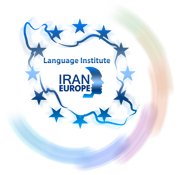 Evolve 3C12.1
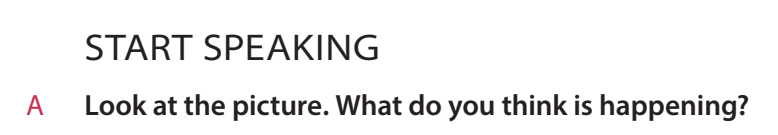 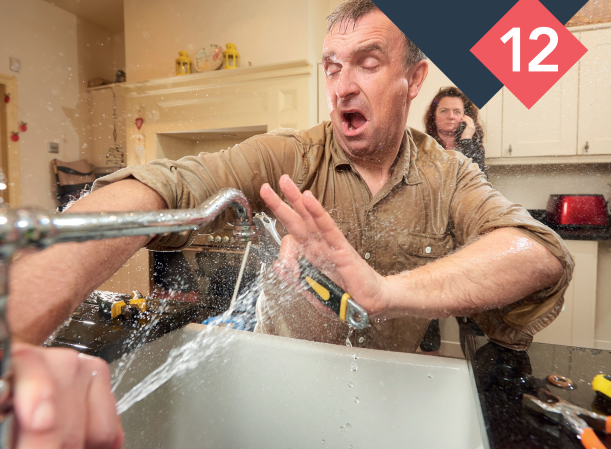 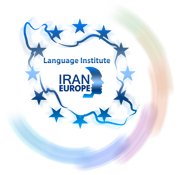 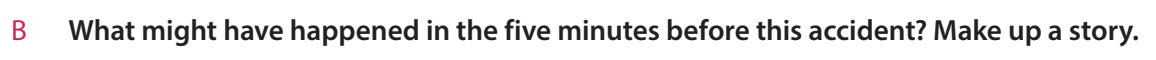 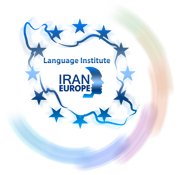 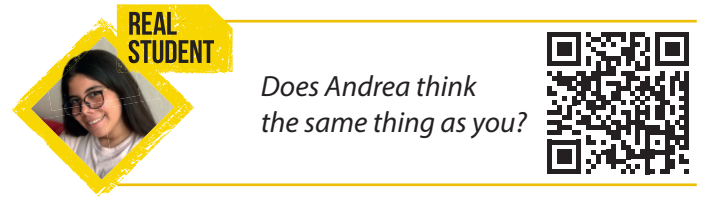 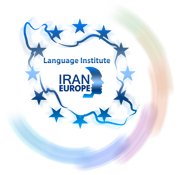 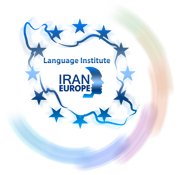 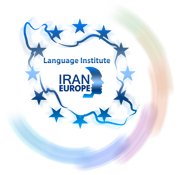 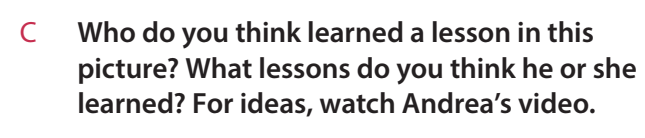 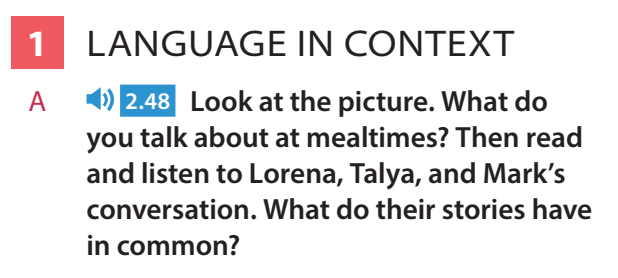 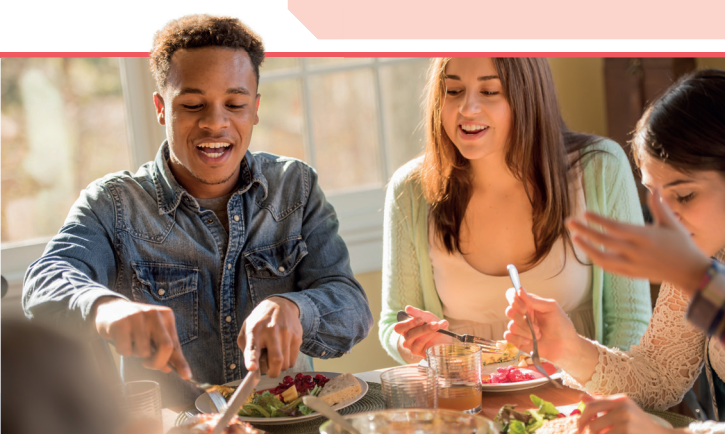 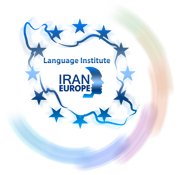 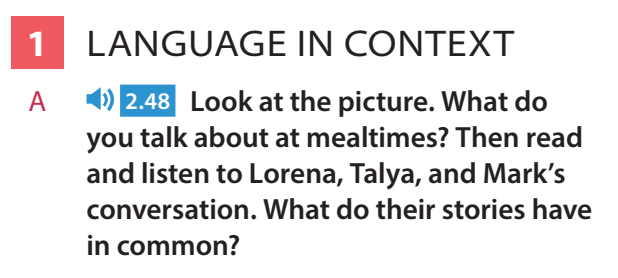 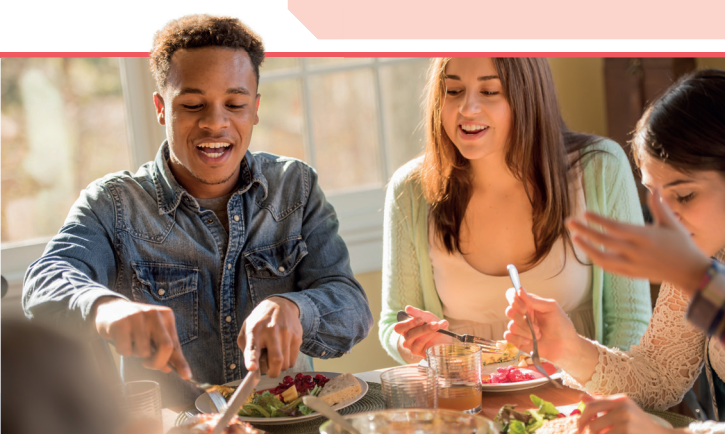 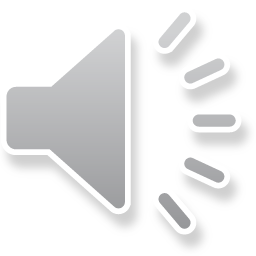 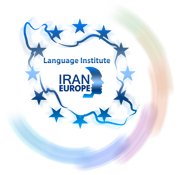 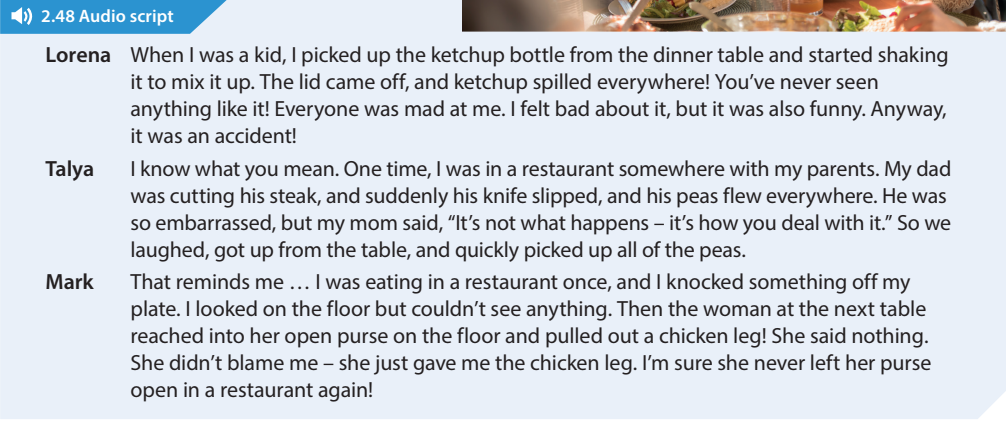 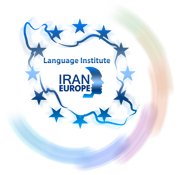 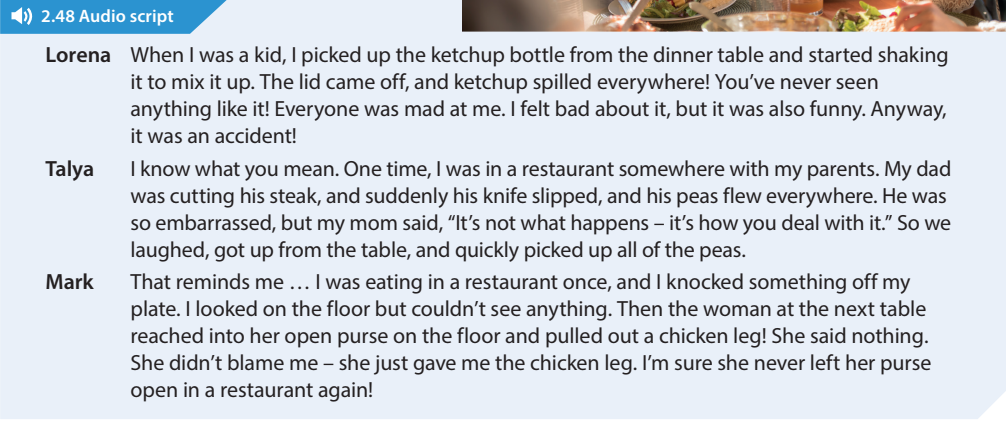 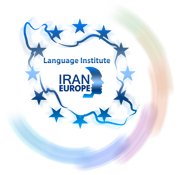 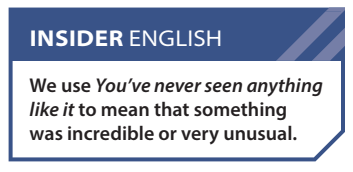 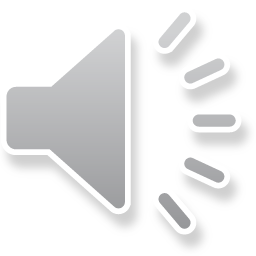 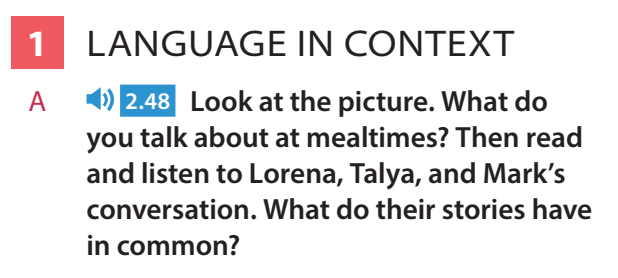 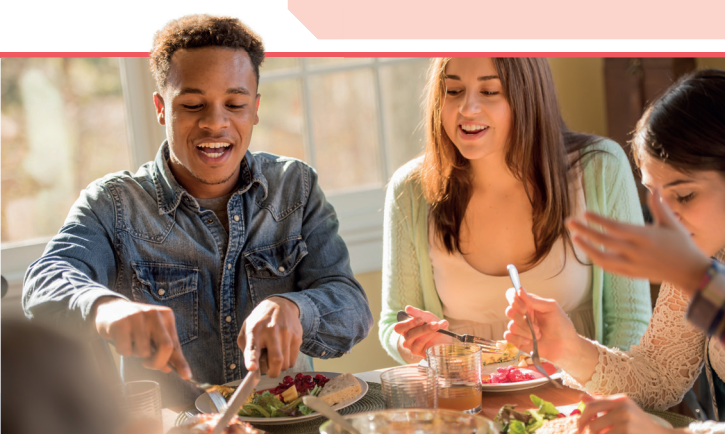 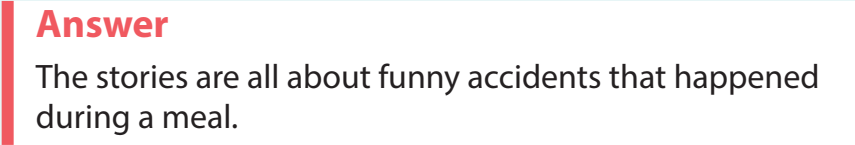 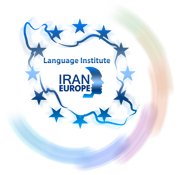 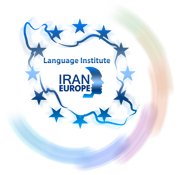 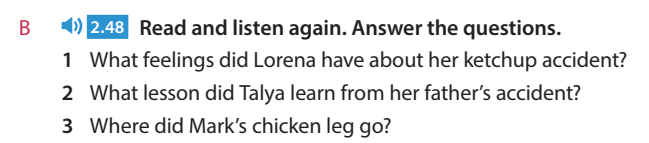 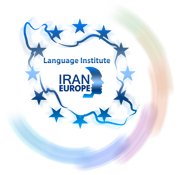 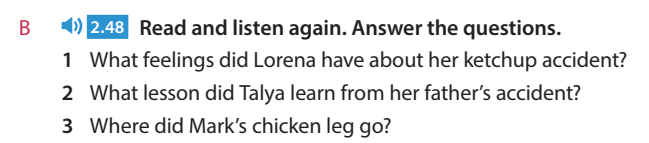 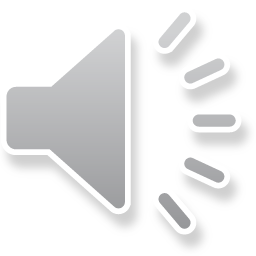 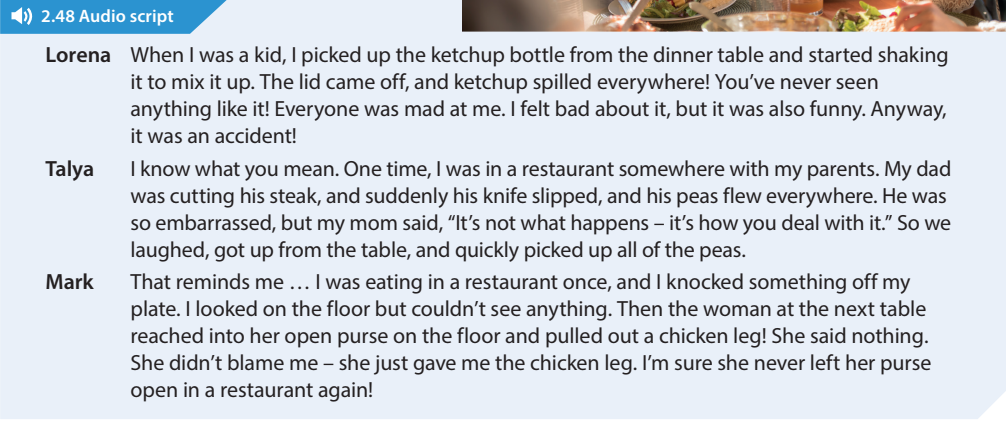 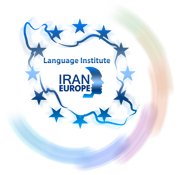 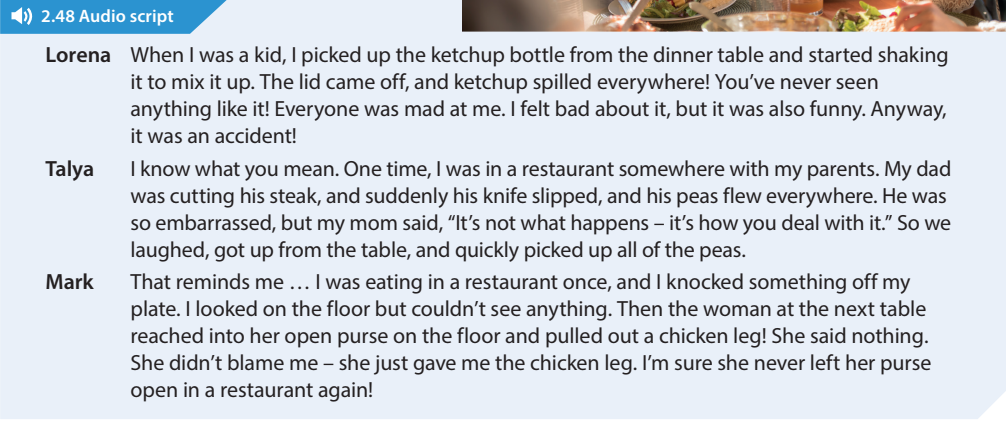 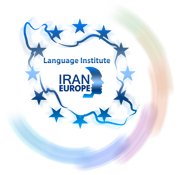 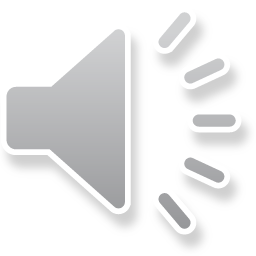 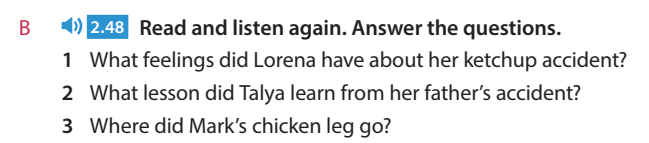 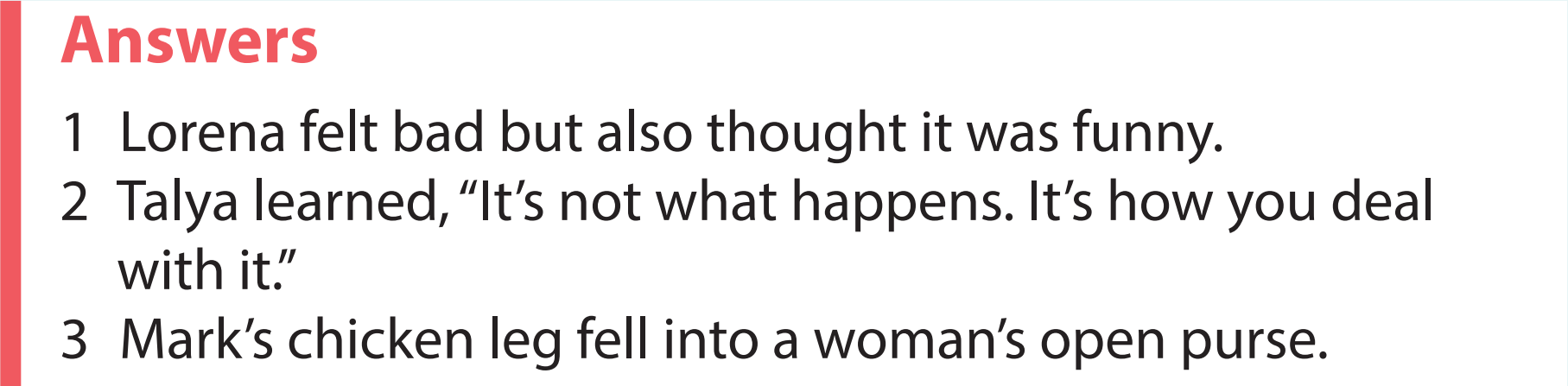 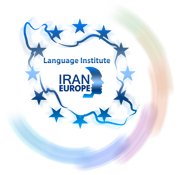 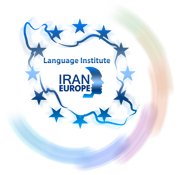 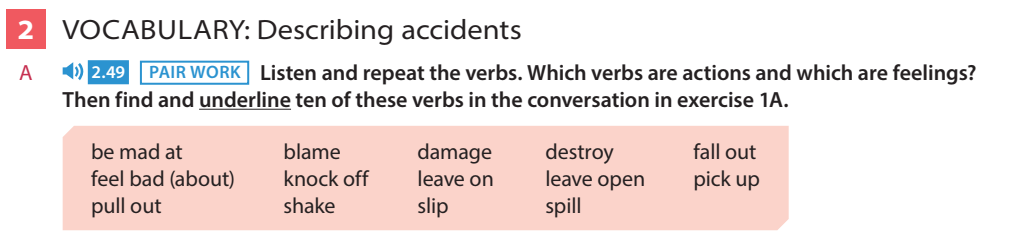 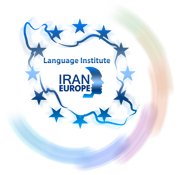 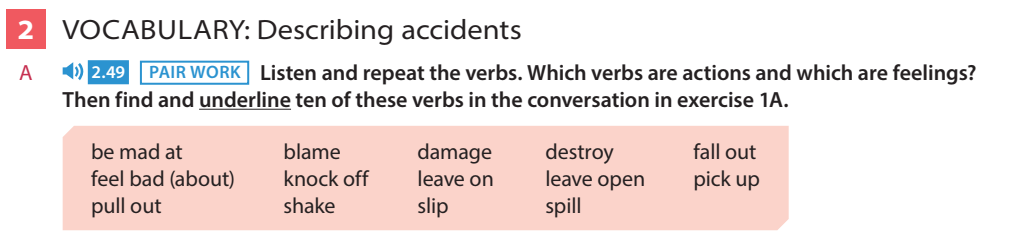 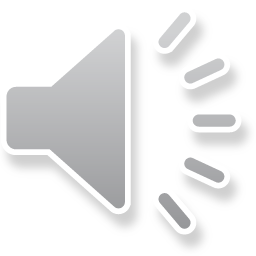 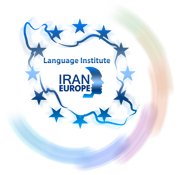 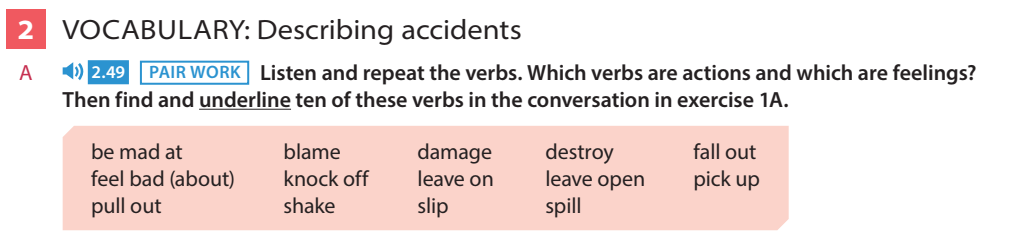 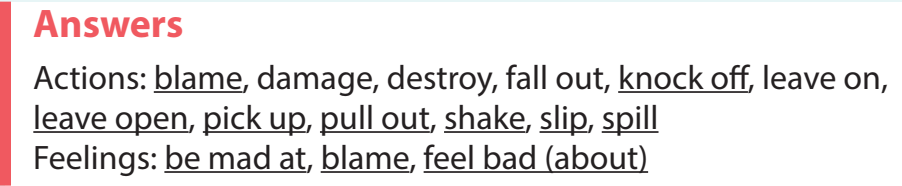 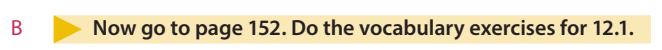 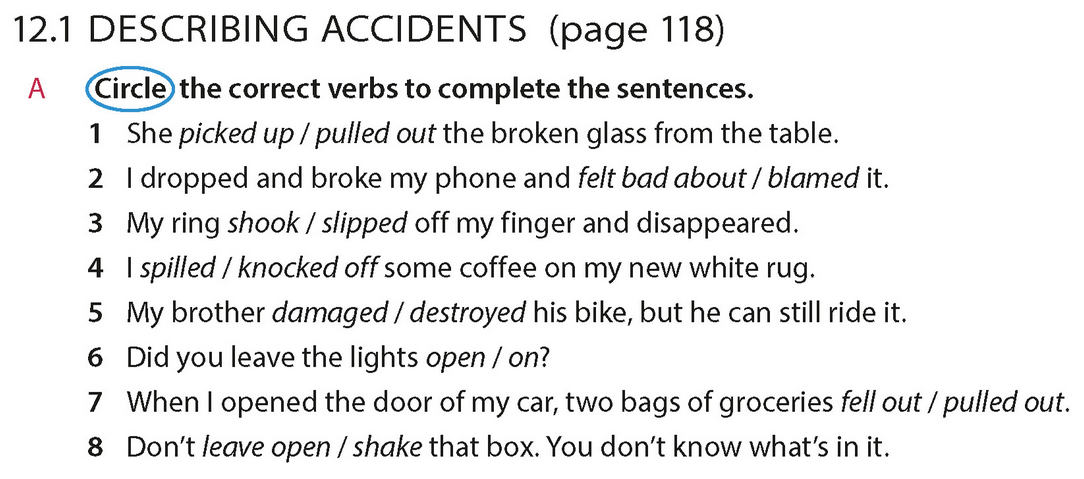 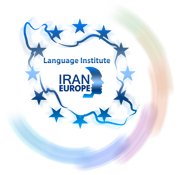 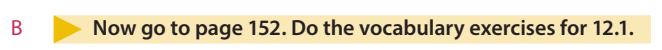 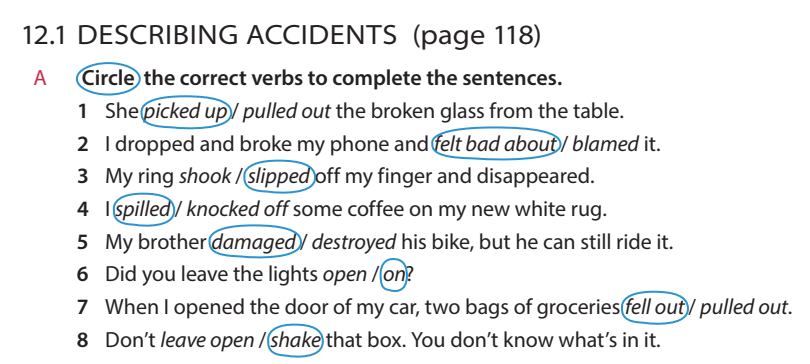 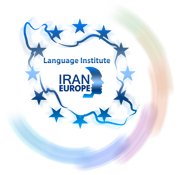 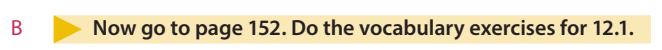 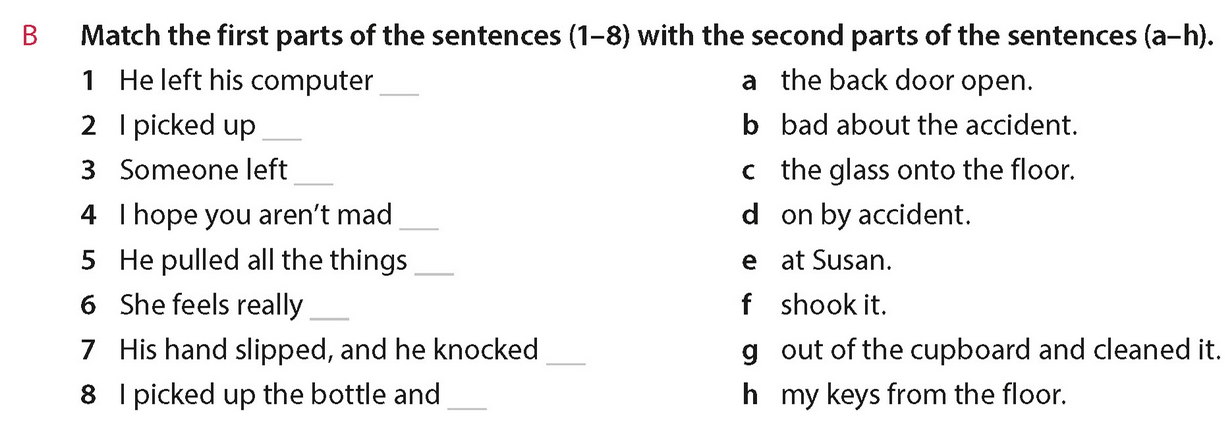 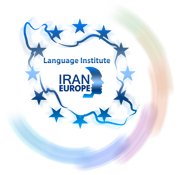 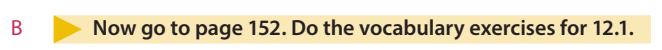 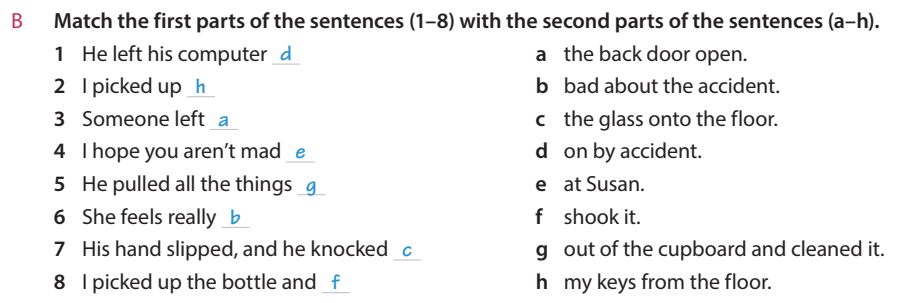 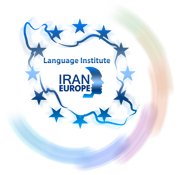 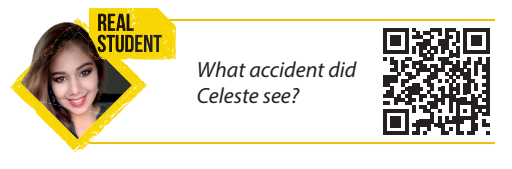 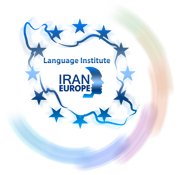 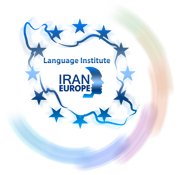 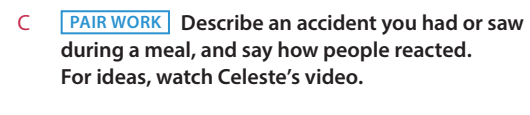 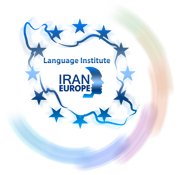 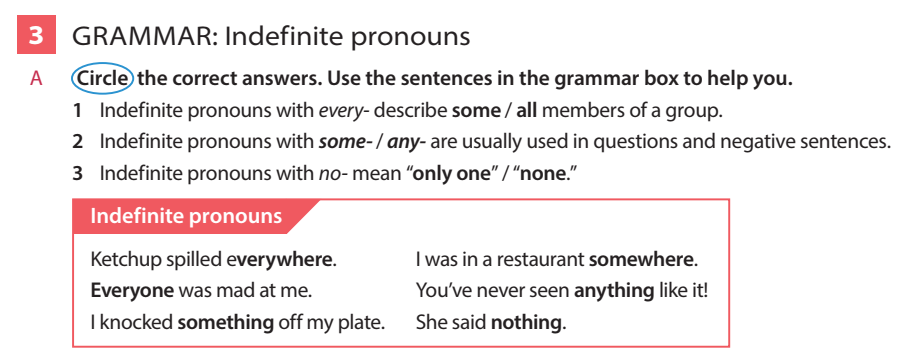 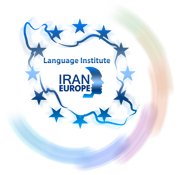 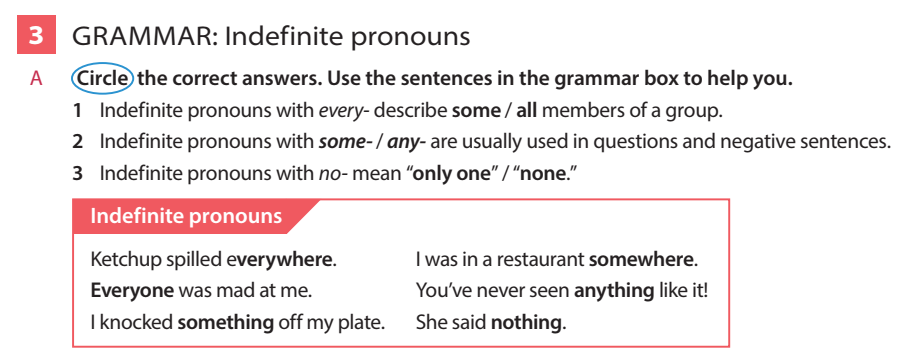 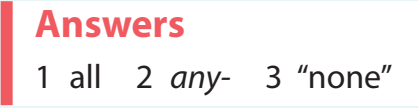 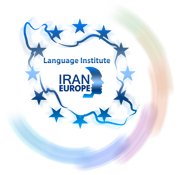 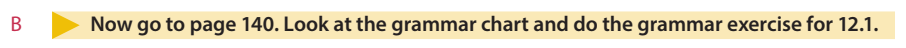 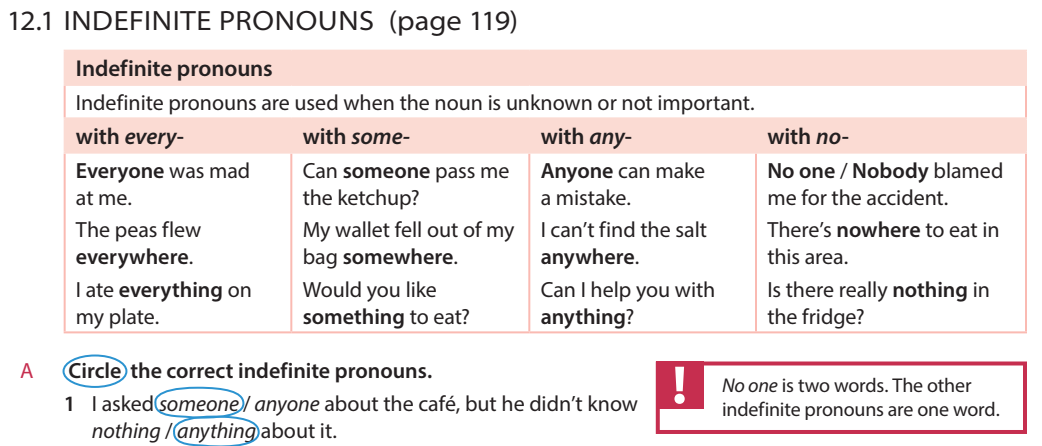 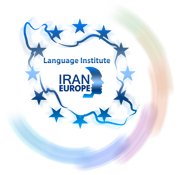 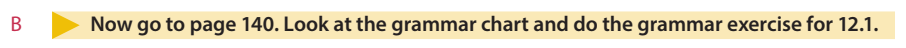 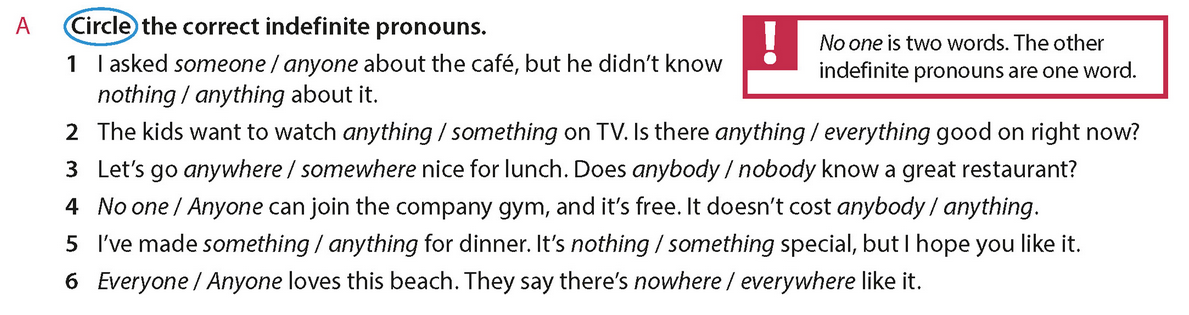 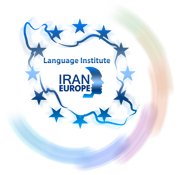 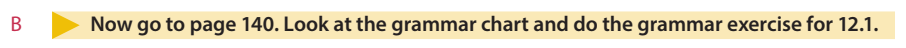 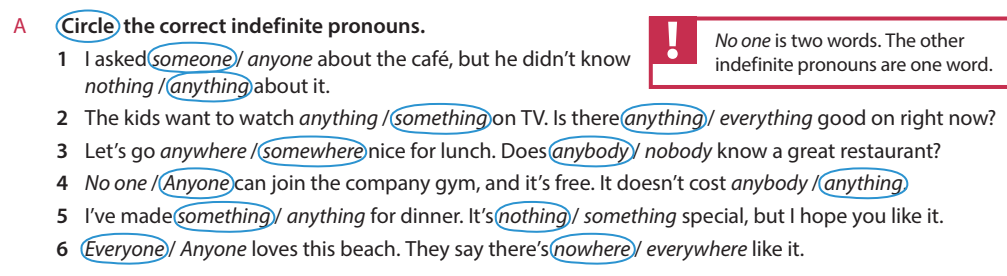 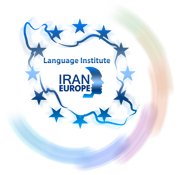 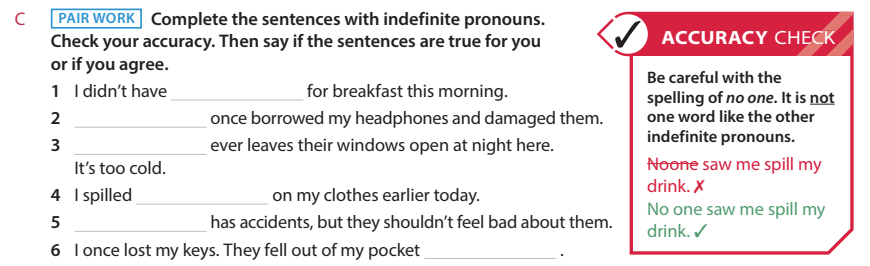 A picture is worth a thousand words
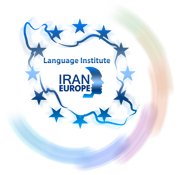 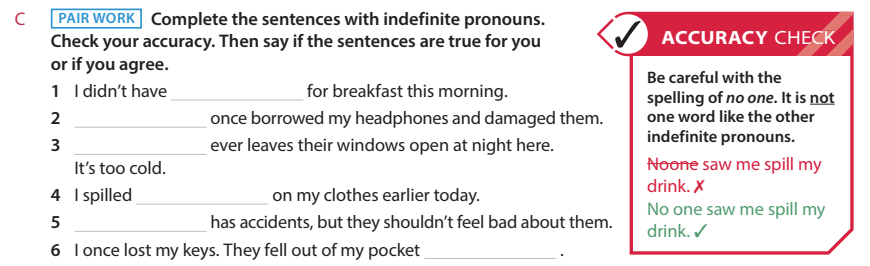 A picture is worth a thousand words
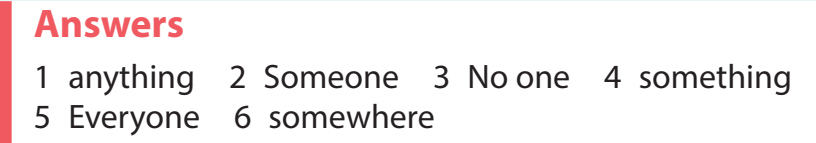 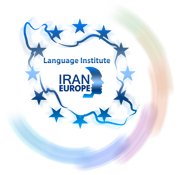 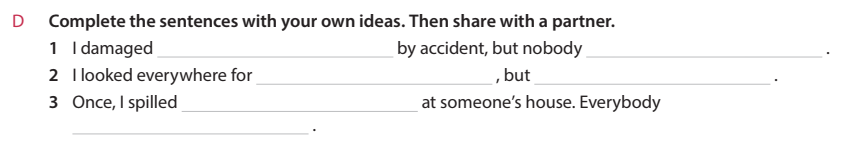 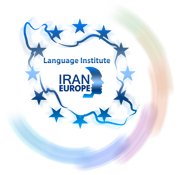 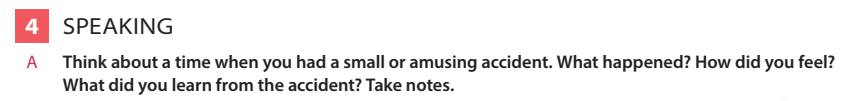 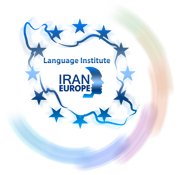 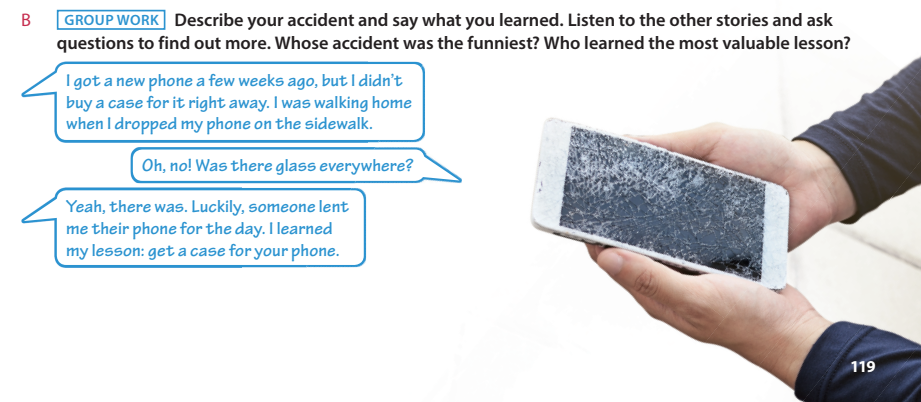 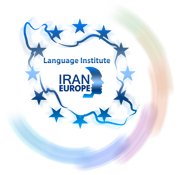 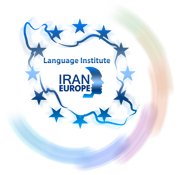